Мультимедійна 
презентація
класний керівник
Кривошея С.Д.
9 б клас ЗОШ№11
м. Бердичів
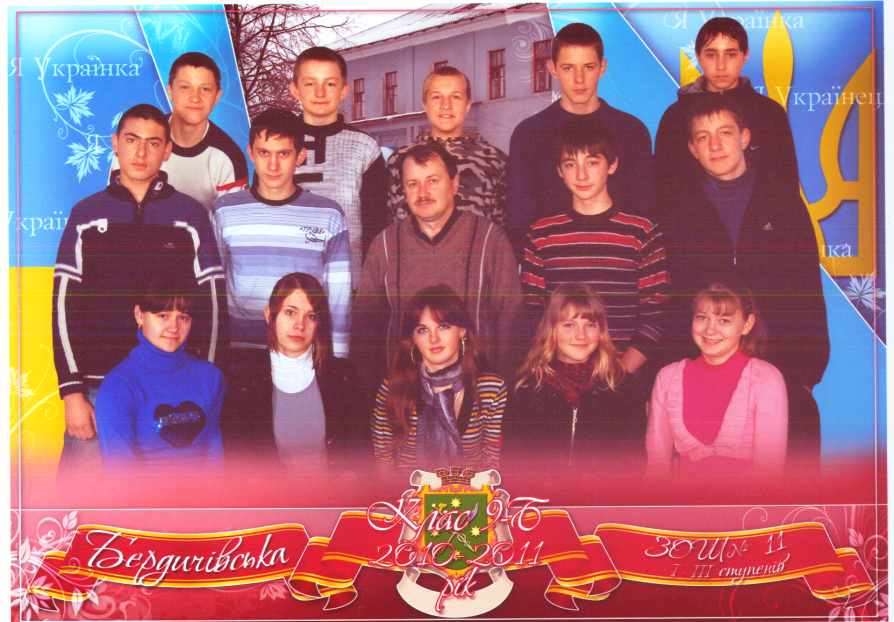 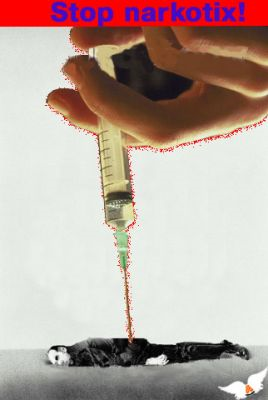 Наркоманія – велике
Зло !!!
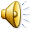 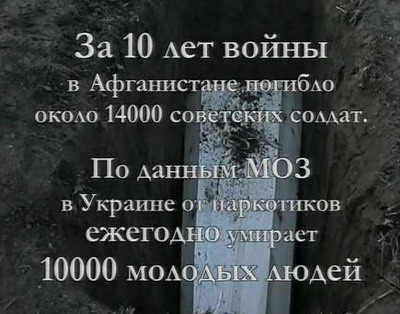 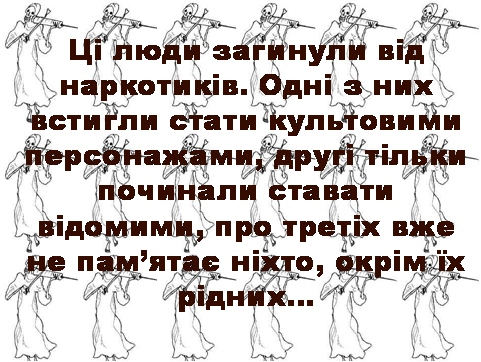 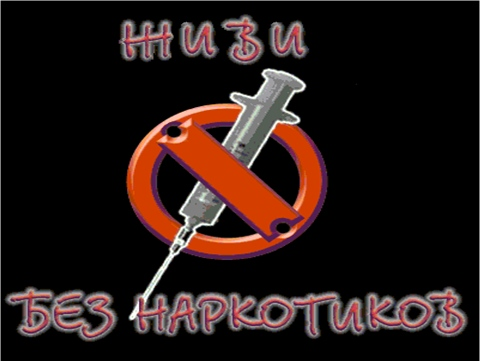 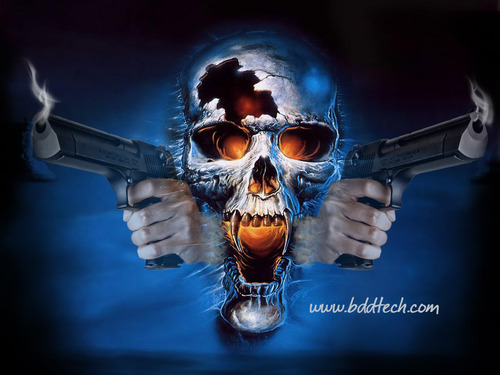 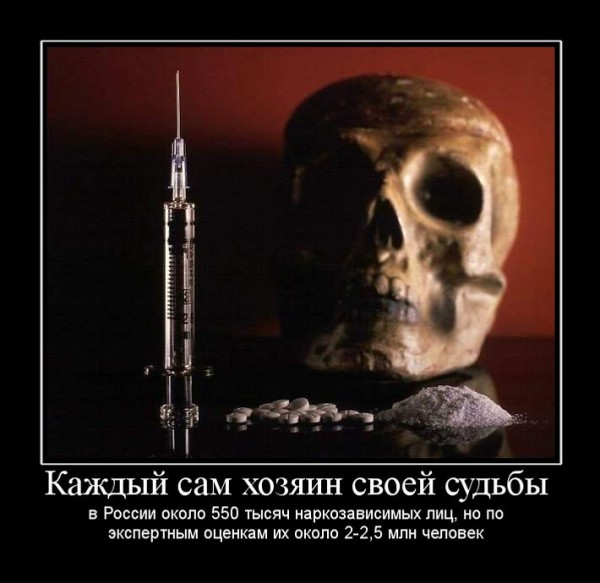 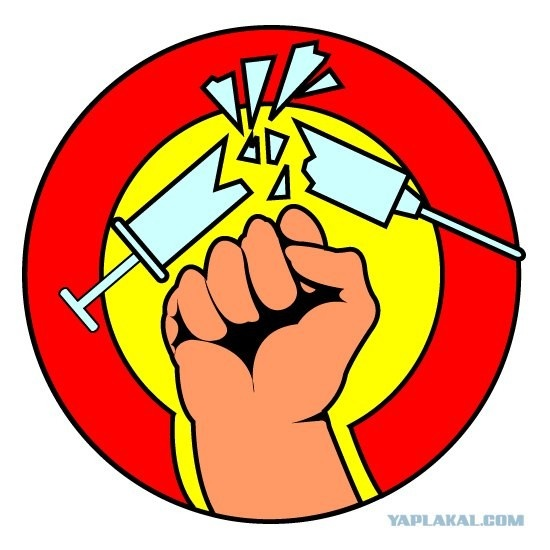 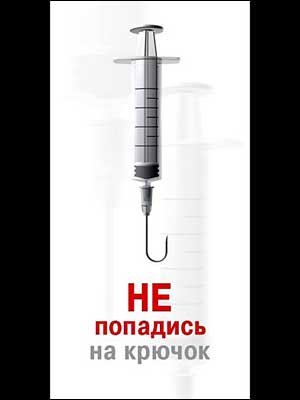 Ні наркотикам !!!
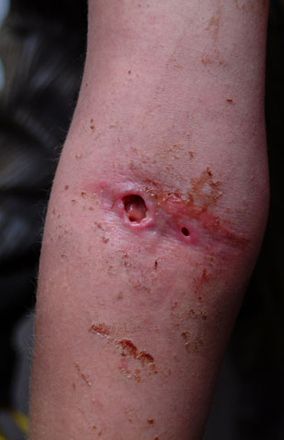 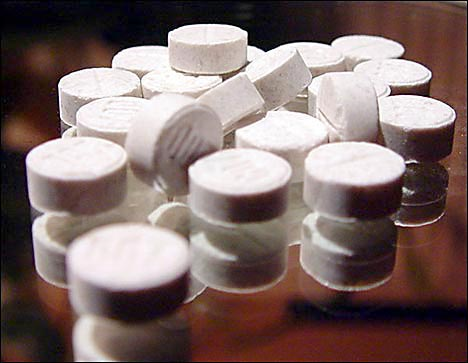 Не допусти такого
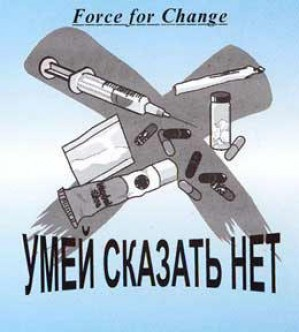 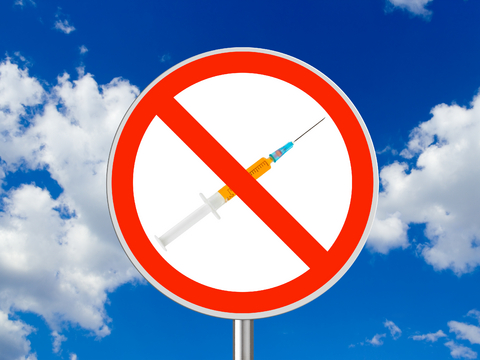 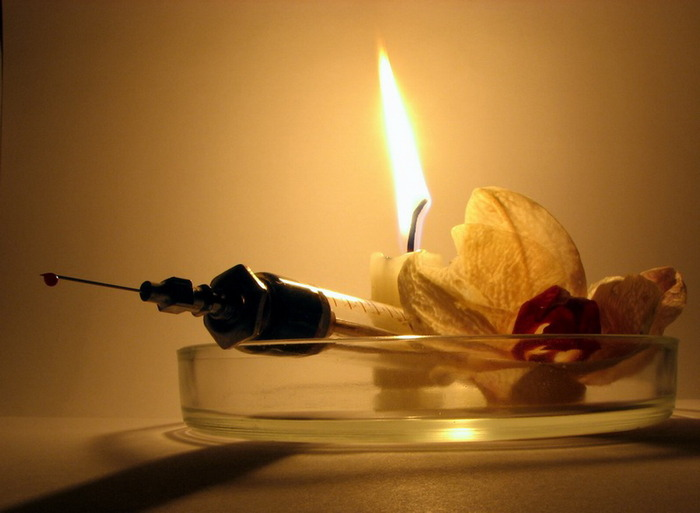 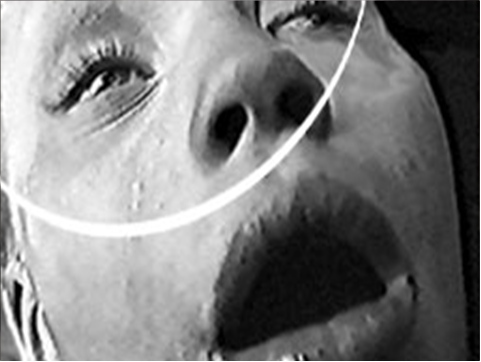 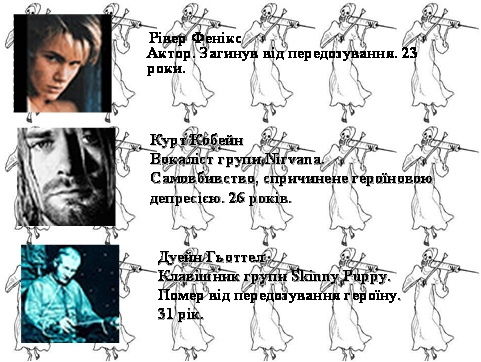 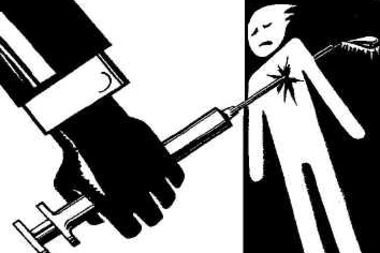 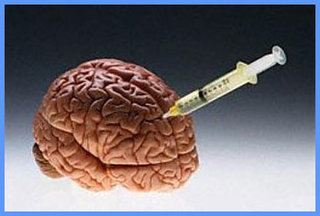 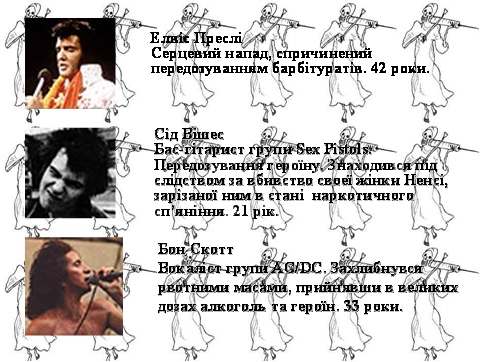 Вони могли б  жити
але …
Наркотики – це смерть!
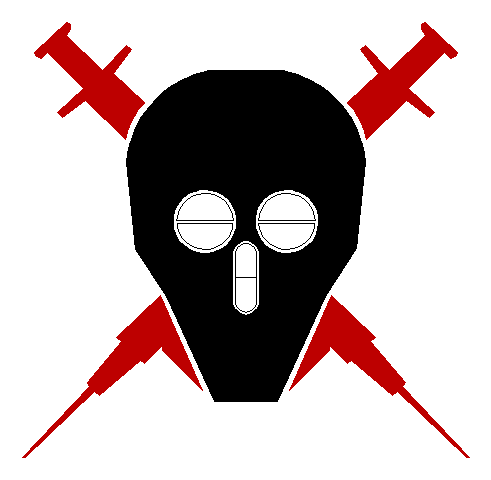 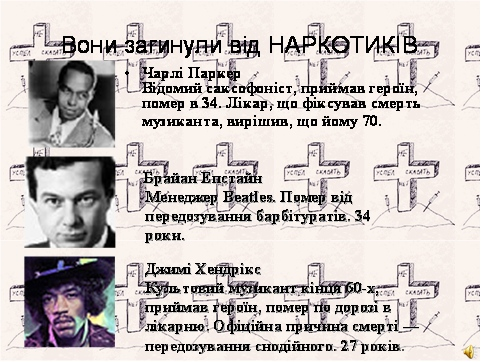 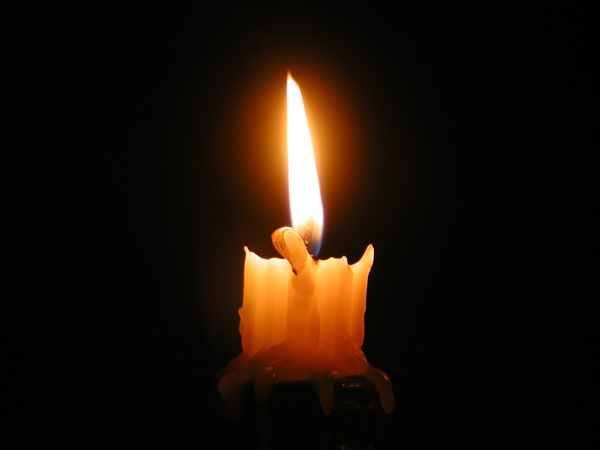 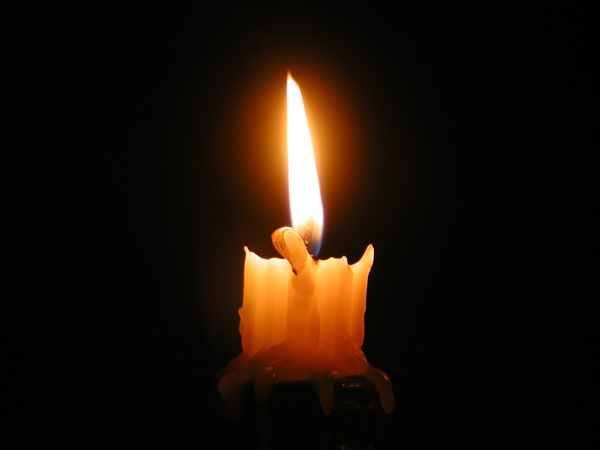 Це не жарти !!!
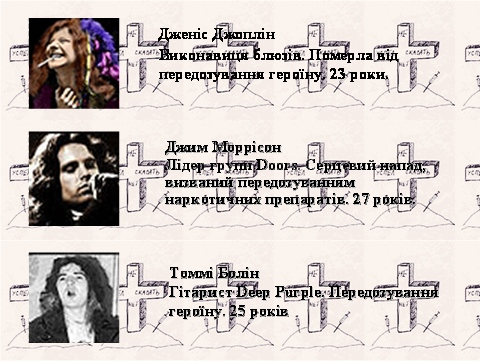 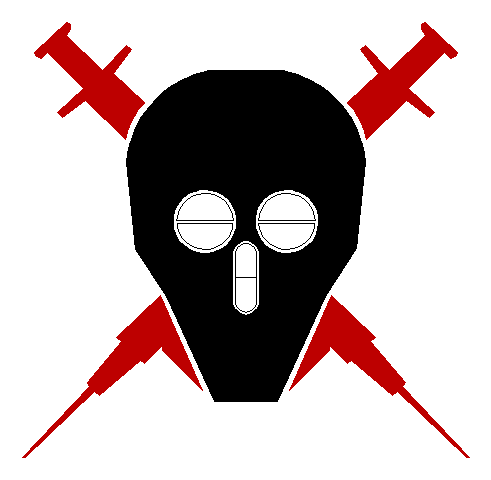 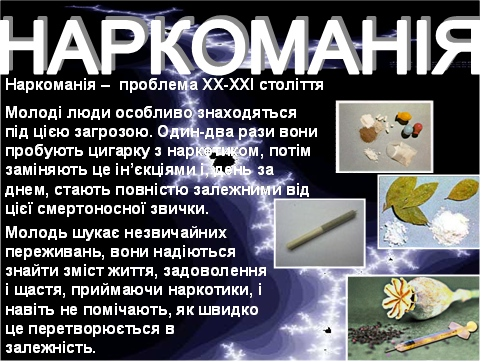 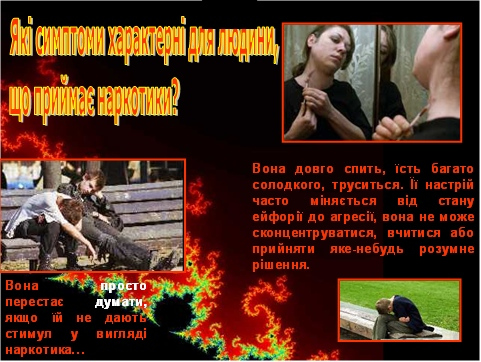 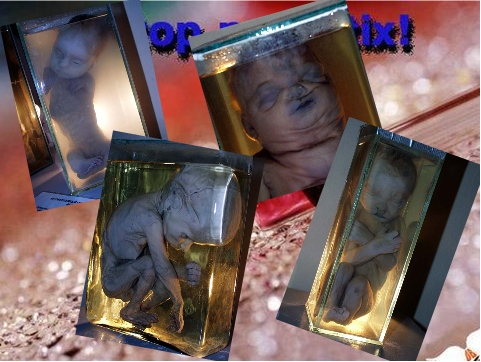 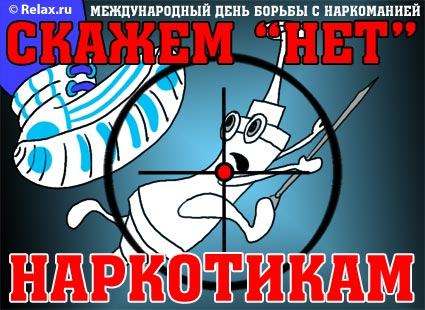 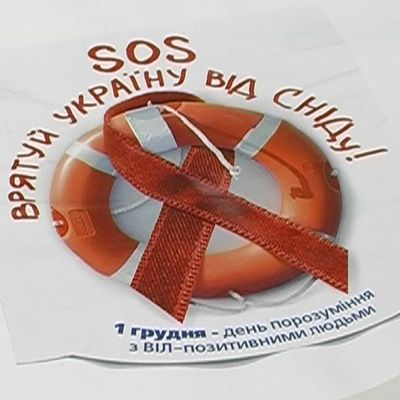 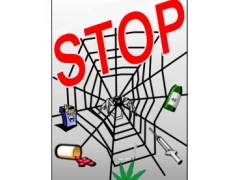 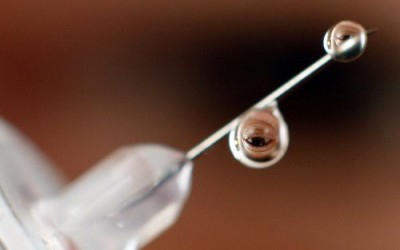 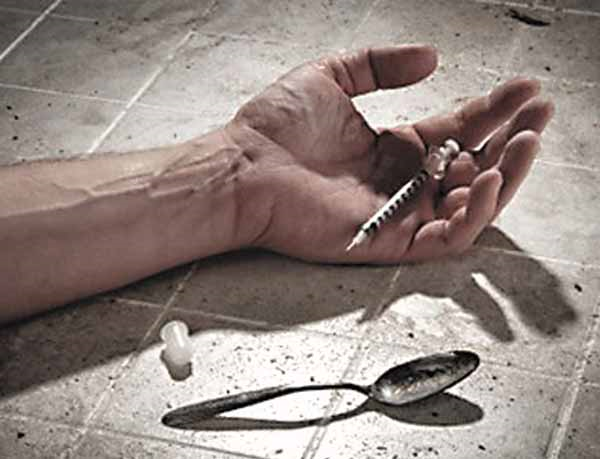 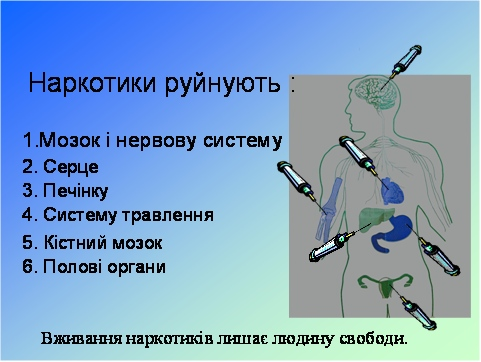 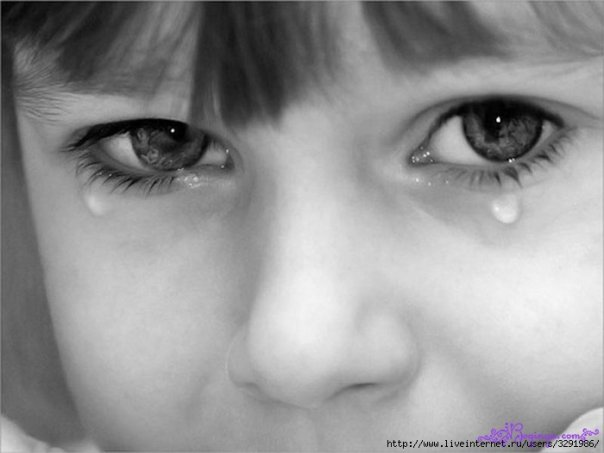 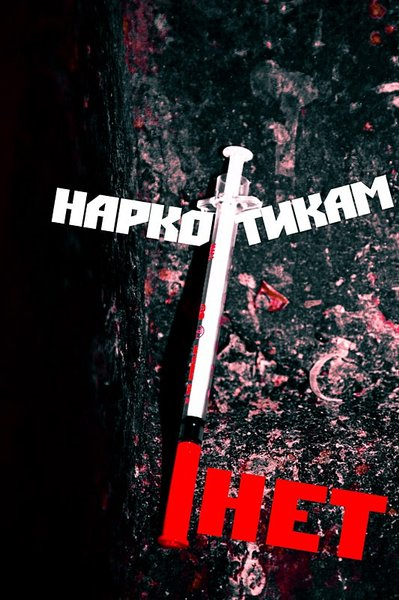 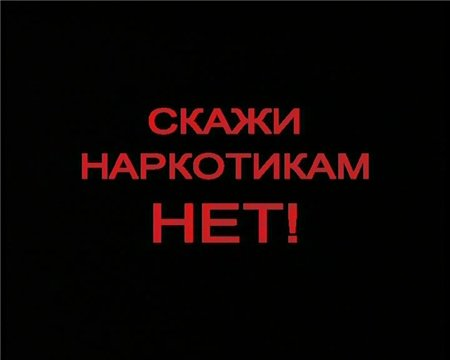 Наркотикам тверде – ні !!!
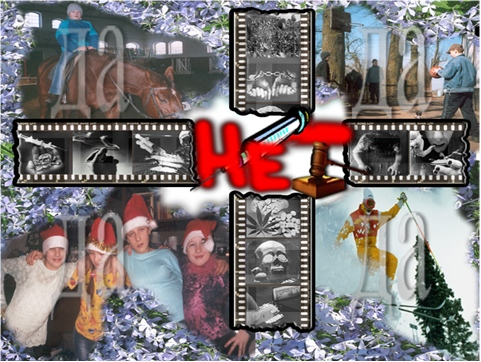